Key quotes for ‘A Sign of Four’
Sherlock
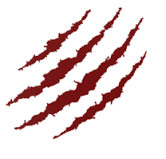 _______ with innumerable _________ marks
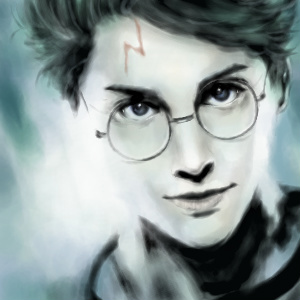 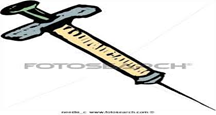 Sherlock
My ______  ________ at stagnation
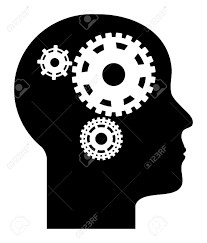 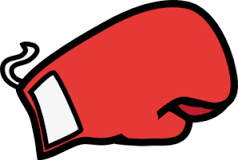 Sherlock
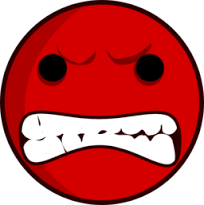 I ab____ the ____  _______ of existence
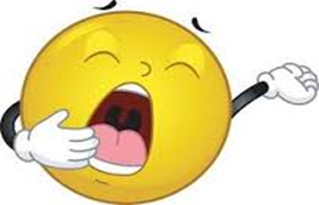 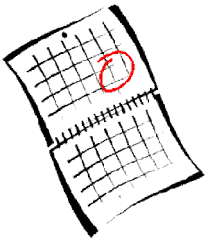 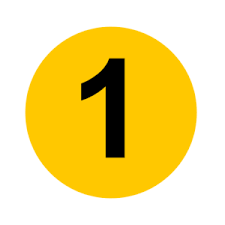 Sherlock
The _____ __________ consulting detective
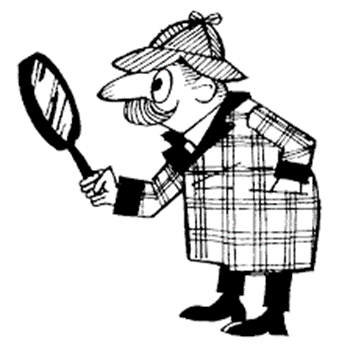 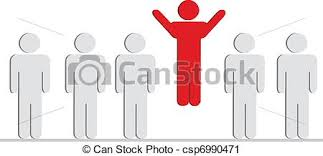 Sherlock on Jones
Jones, out of his _________, which is his n________ state
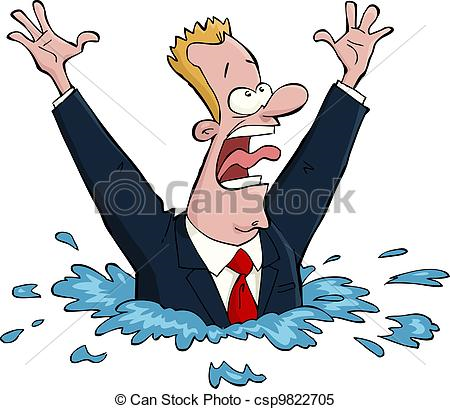 Sherlock
The w_______ itself …………………. is my highest r____________.
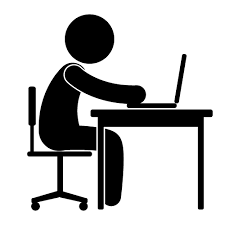 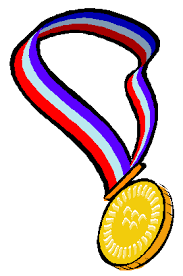 My n_________ features in no ________________
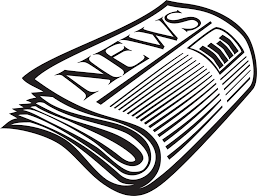 Watson on Sherlock
a cal_______-m_______
In________
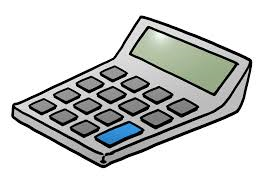 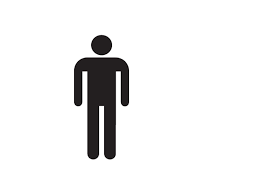 Descriptions of London
Alliteration + pathetic fallacy + personification 

Dense dr______ fog lay l______ upon the great city
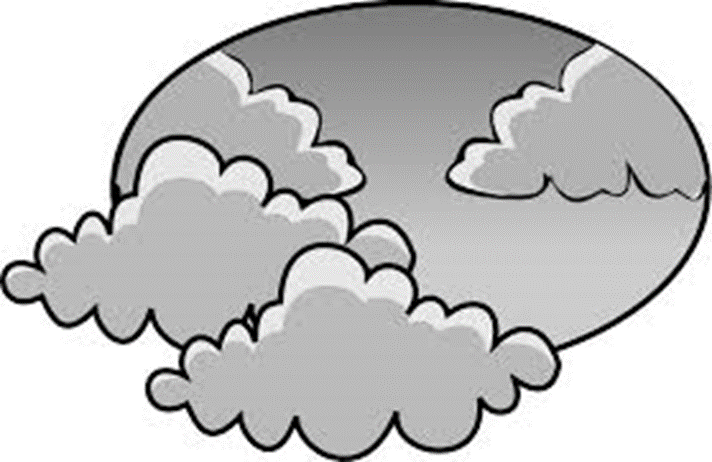 Sholtos
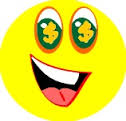 The c__________ greed 



We had plenty of ___________ ourselves. I d________ no more

 he was av___________ to part with them
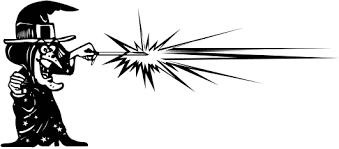 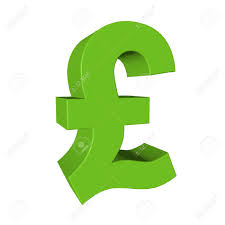 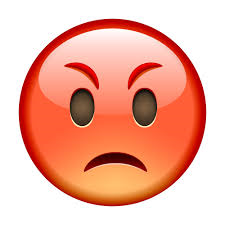 Sherlock + The Baker Street Irregulars
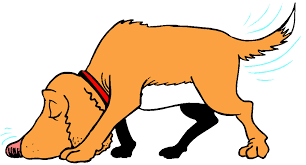 Like those of a trained ___________ 
Eyes gleaming … like those of a _______



The un__________l force 
They can ____ everywhere, _____ everything, __________ everyone
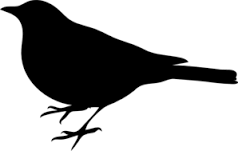 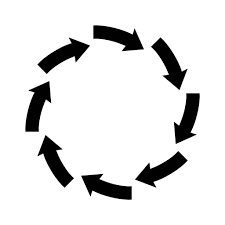 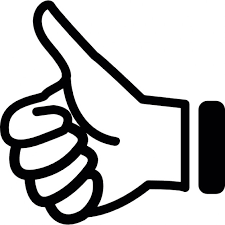 View on Mary – Watson
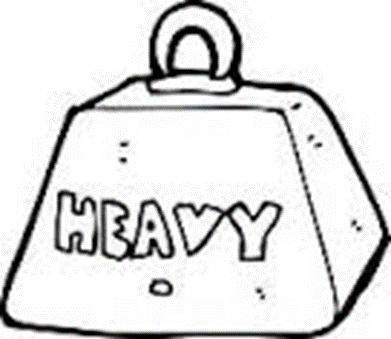 What an ______________ woman

 h_______ turned as heavy as l______

Treasure a ‘b__________’ 

Instinct to com_______ + pr__________

an_______ fashion
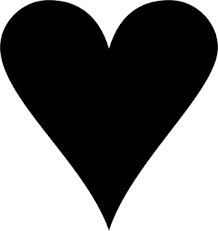 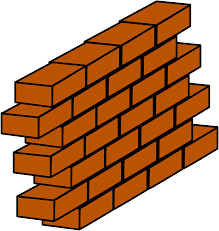 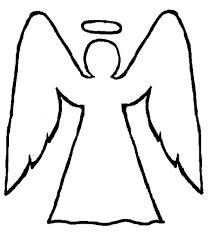 View on Mary – Sherlock
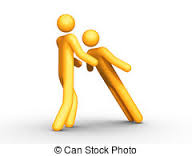 A client is to me a mere _______

Women are never to be entirely ______________

E_________ is opp________ to true c_______ r_________
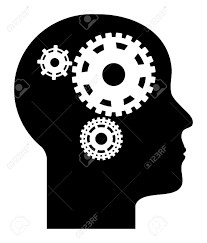 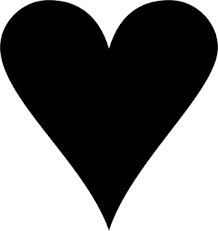 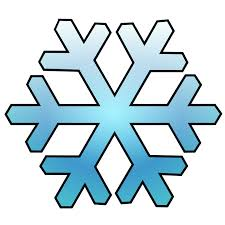 Jones
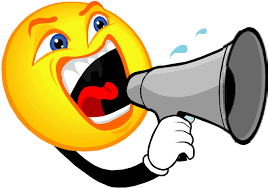 Sound repeated – l________

No room for th_________ 

That’s c_________ s________

Ho______ po_____
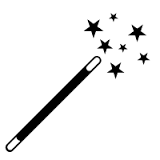 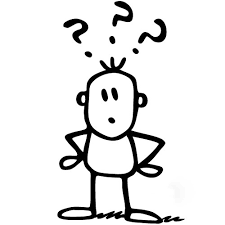